Jak na správnou výslovnost?
Jabok, březen 2025
Fonetika
tvoření hlásek
jejich vnímání sluchem
jejich užití v realizaci promluvy

   ORTOFONIE 
 zásady správného tvoření hlásek

ORTOEPIE 
 pravidla správného užití a spojování hlásek

FONOLOGIE 
základní jednotkou jsou fonémy – tzn. hlásky, které mají rozlišovací funkci
fonematický  sluch schopnost rozlišovat sluchem jednotlivé zvukově podobné hlásky
FONOLOGICKÉ  UVĚDOMOVÁNÍ



Obtíže v obou těchto oblastech se mohou projevit při učení češtiny, na nesprávné výslovnosti cizinců.
Artikulační   okrsky.
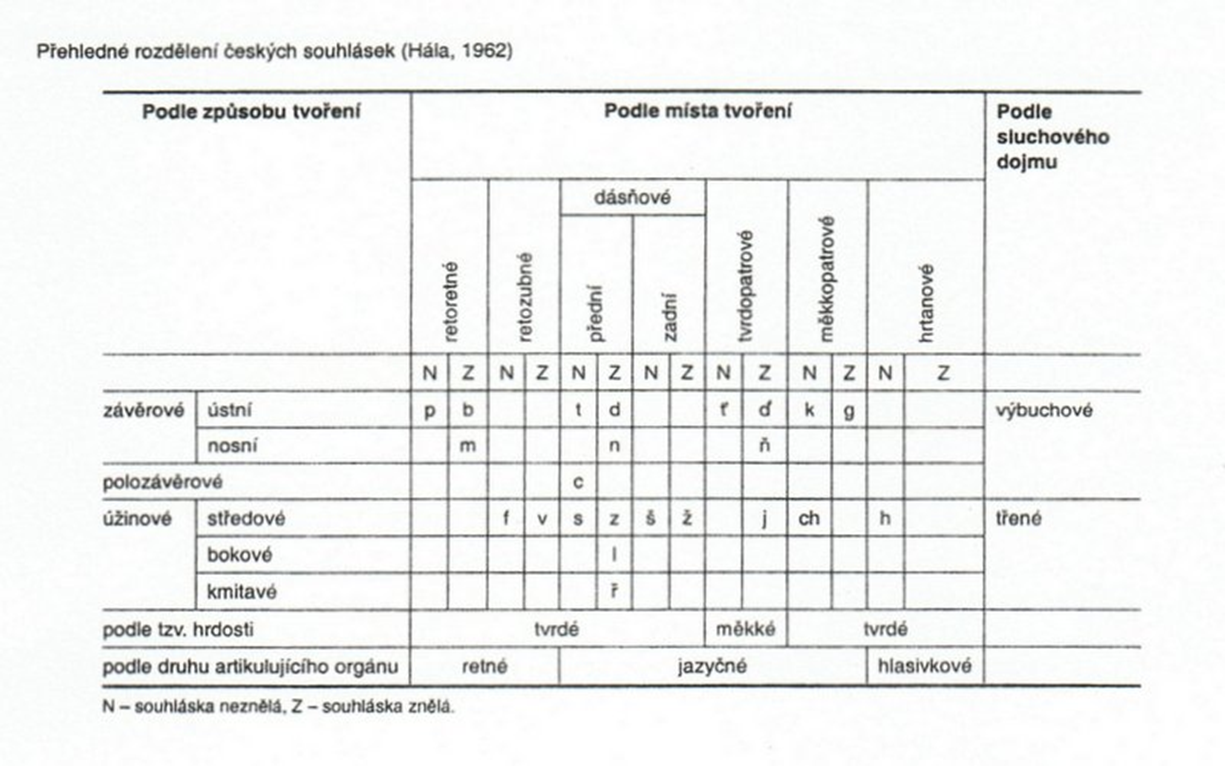 Patologie   tvoření  jednotlivých konsonantů
BPM 
VF

DTN
CSZ, ČŠŽ
L
R
Ř

ĎŤŇ, J

K,G
CH

H
Sluchová  cvičení
rytmizace  slov 

 fonematický sluch 

SAS

sluchová diferenciace  - sykavky
                                         - měkčení -  kdo to řekl správně?
                                         - délka samohlásek (zápis krátkých a dlouhých slabik, přiřazovat obr a slova ke schématu, krokování….)
Časové  hledisko   při   osvojování   hlásek (u dětí)
Diftongy – nejprve prodloužená první samohláska (áto= auto, móka=mouka,….)
dítě se dříve naučí správně tvořit i užívat  hlásky  závěrové (  explozivy )
pomaleji zvládá souhlásky úžinové – z nich nejobtížněji pak sykavky ( frikativy )
jako poslední se dítě naučí  kmitné hlásky
	( R později než L )

u českých dětí se jako poslední objevuje Ř
	

Ve vývoji artikulace se u všech jazyků  jako poslední objevují ty hlásky, které jsou charakteristické pro konkrétní jazyk.
Nejčastější potíže ve výslovnosti
-	měkčení
   -       délka samohlásek
	-	výslovnost diftongů
	-	diferenciace sykavek
	-	diferenciace znělých a neznělých souhlásek
	-	nerozeznají rozdíl mezi V a B
	-	diferenciace  L a R ( vnímají jako jednu hlásku)
Metody  nácviku
správná artikulace jednotlivých hlásek

rozlišení dané hlásky ve slabikách a ve slovech

doplňovací cvičení  (znělé a neznělé hlásky, dlouhé a krátké samohlásky,…)

fonologická cvičení (významotvorné záměny hlásek)
Doporučené  zdroje
Ohnesorg, K: Fonetika pro logopedy
 
Pokorná J., Vránová M.: Přehled české výslovnosti

Kutálková D: Dyslalie – metodika a reedukace
DOPORUČENÉ  POMŮCKY
Logopedická pexesa, domina (Logopedie s úsměvem)

Logorelo L,R,Ř a sykavky

Literatura Havlíčková, Eichlerová
Děkuji za pozornost.
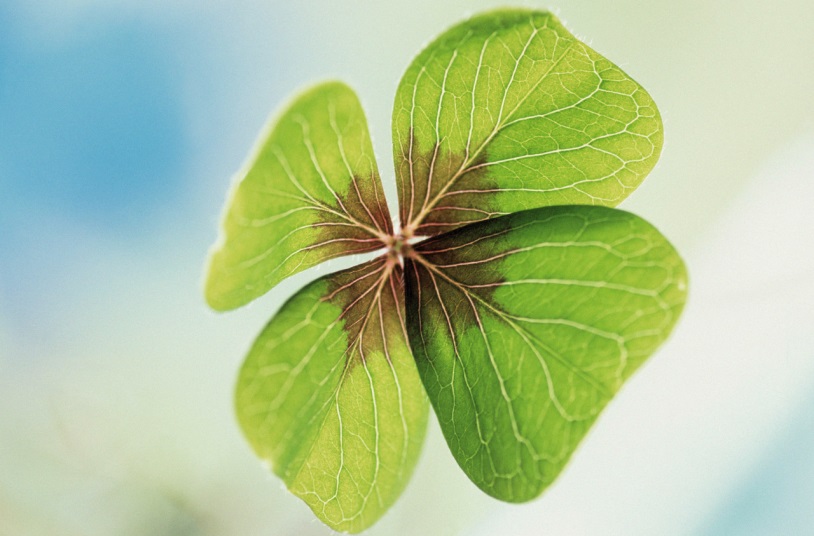 Mgr. Michaela VOLDŘICHOVÁ
michaela@voldrichova.name
www.soukroma-logopedie.cz

fb Soukromá klinická logopedie Benešov

Tel. 777 045 666